DBA’s Guide to Physical Dataguard
Ahbaid Gaffoor – Amazon.com/A9
ahbaid@{amazon.com|a9.com|att.net}
NoCOUG.org : Feb 12th 2009
Overview:
Slides
Intended Audience
Standby Database
Logical Standby (Brief)
Physical Standby
Dataguard 
Overview / Components
Listener Configuration
TNS Configuration
Database Configuration
Monitoring
RMAN Integration
Production Tips
VMware Setup & Recommendations
Demo
VMware Setup
Physical Standby 
Manual Recovery
Ship and Apply
Dataguard
Listener & TNS Config.
Database Config.
Switchover & Failover
Operations
Log switches
Datafile Mgmt.
Anything else…
Intended Audience:
Beginner’s Guide
No advanced topics: 
Broker
Fast Start Fail Over
DGMGRL
RAC Standby
Plan to cover:
Physical Standby
Dataguard:
MAXIMUM PERFORMANCE
MAXIMUM AVAILABILITY
MAXIMUM PROTECTION
Standby Database
Redo
Archive Logs
Transport
Manual Recovery
Manual Switch/Fail Over
Archive Logs
DB
a1
apply
a2
STANDBY DB
Redo logs
Archive Logs
r1
a1
TRANSPORT
scp, ftp, nfs
DB
r2
a2
arc0
r3
a3
lgwr
r4
PRIMARY DB
Logical Standby
READER
PREPARER 
BUILDER
COORDINATOR
SQL Apply
Not all SQL
Archive Logs
DB
a1
a2
READER
SQL  Apply
PREPARER
BUILDER
LCR
cache
COORDINATOR
STANDBY DB
Dataguard::Overview
Physical Standby
Manual Transport
Manual Apply
Disconnected
Manual Switch/Fail over
Dataguard
Oracle Transport
ARCH
LGWR
Automatic Apply
Connected
Broker
FSFO
Faster Switch/Fail over
Protection Levels
MAX PERFORMANCE
MAX AVAILABILITY
MAX PROTECTION
VMware::Overview
VMware Server 1.0.8
Vmware Server 2.0.0
DataStore – Directory
Create / Import VM in DataStore
Use an Administrator account
Web based: localhost 8222 and 8333 (SSL)
Setup
Host OS: XP Pro 32-bit SP3, 64-bit Vista SP1
Guest OS: Oracle Enterprise Linux 5 32-bit
Host: localhost
Guest Machines: tintin and haddock
Database: snowy, Oracle 10.2.0.4 32-bit
Vmware::VMware 2 Console
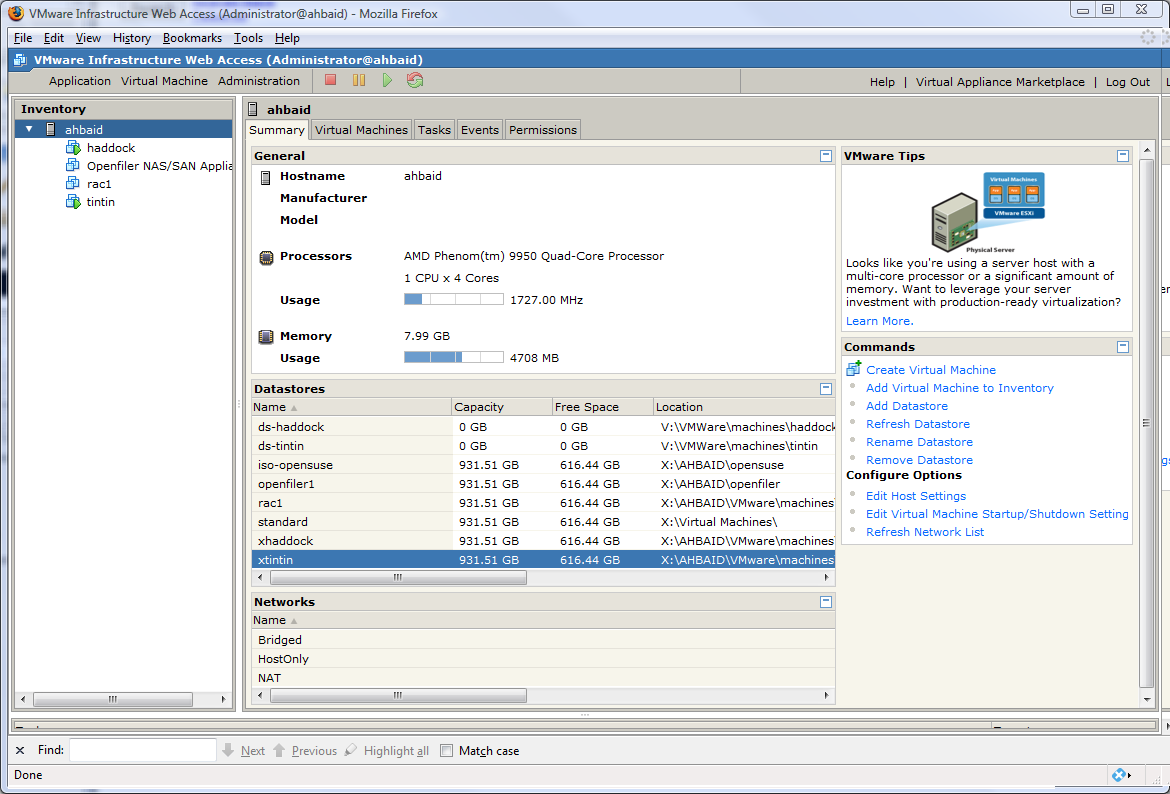 VMware::Vmware 2 Add VM
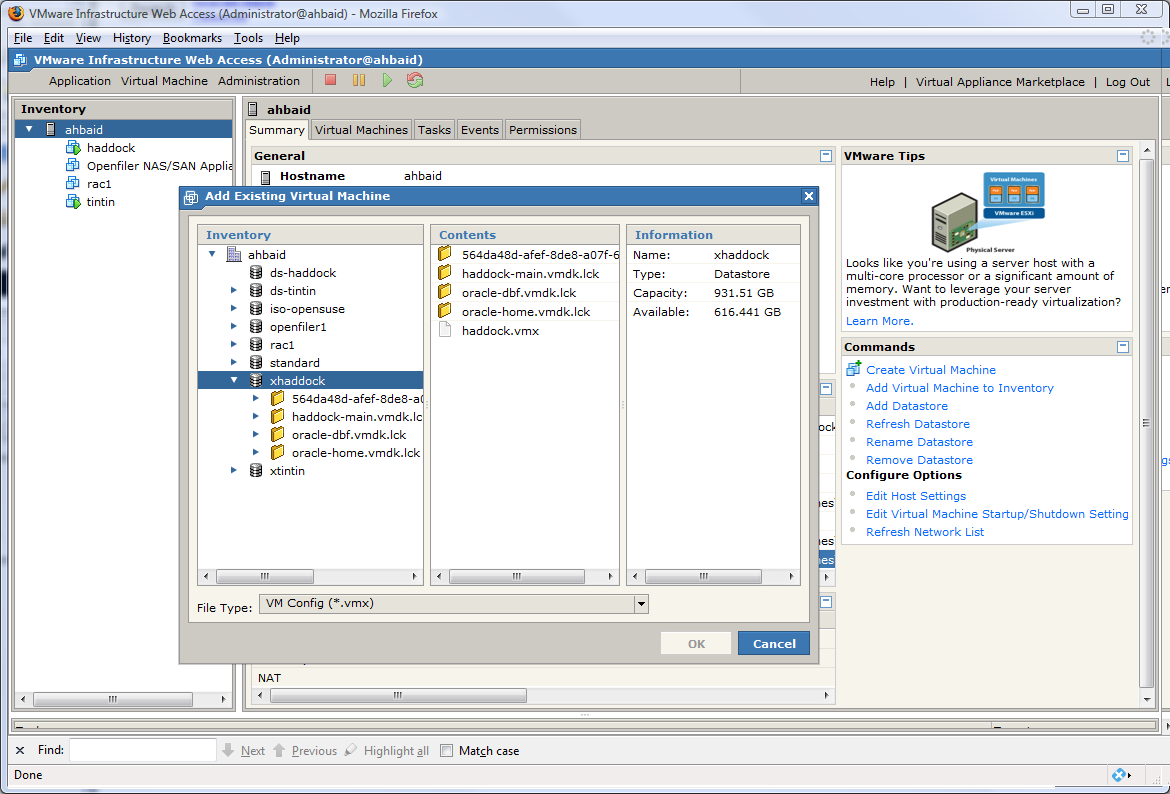 VMware::Network Setup
WINDOWS hosts file:
c:\windows\system32\drivers\etc\hosts
Linux hosts file:
/etc/hosts
hosts entries:
# Windows Host Entries
127.0.0.1   localhost
::1             localhost

# Linux VM Host (Guest) Entries / Listener fails to start without this entry
127.0.0.1 localhost.localdomain localhost

# Dataguard VMware Configuration on all hosts
192.168.196.1   	me		me.ahgvm.me
192.168.196.2   	tintin		tintin.ahgvm.me
192.168.196.3   	haddock		haddock.ahgvm.me

10.0.0.1   me-pri	me-pri.ahgvm.me	
10.0.0.2   tintin-pri	tintin-pri.ahgvm.me	snowy-a   snowy-a.ahgvm   snowy-a.ahgvm.me
10.0.0.3   haddock-pri 	haddock-pri.ahgvm.me	snowy-b   snowy-b.ahgvm   snowy-b.ahgvm.me
VMware::Network Configuration
VMware 1 & 2 Network Setup:
Start -> Programs -> VMware -> VMware Server -> Manage Virtual Networks:
Virtual Network Editor : Host Virtual Network Mapping
VMnet1 IP/Subnet
192.168.28.0
255.255.255.0
VMnet8 IP/Subnet
192.168.196.0
255.255.25.0
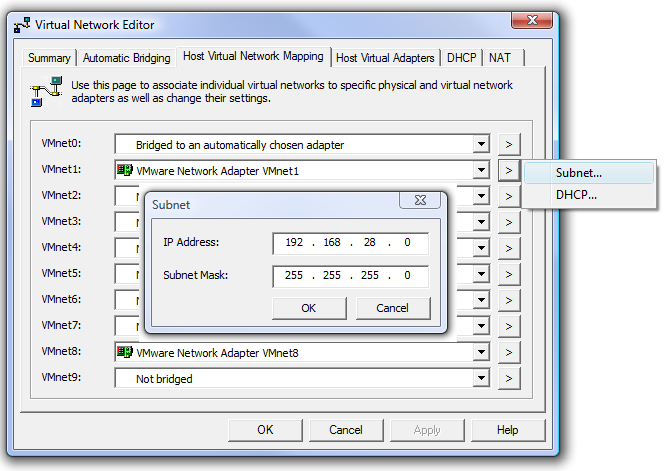 Physical Standby:
DEMO:build standby
Environment
Host tintin snowy-a : db_unique_name: snowy_a
Host haddock snowy-b : db_unique_name: snowy_b
Steps
ALTER DATABASE FORCE LOGGING;
Note Sequence# and SCN as start point
ALTER TABLESPACE tablespace_name BEGIN BACKUP; 
Copy tablespace_name datafiles to standby
ALTER TABLESPACE tablespace_name END BACKUP;
ALTER DATABASE CREATE STANDBY CONTROLFILE AS ‘path_to_controlfile’;
Copy init.ora, controlfile and all archivelogs to standby host created since the start point
STARTUP MOUNT #10g
RECOVER STANDBY DATABASE
Physical Standby:
DEMO: file operations
standby_file_management
manual
auto (recommended)
File operations:
Data files
Add, drop, move, resize
Redo log files
standby_file_management=manual
Operate on primary and standby
Standby_file_management=auto
Temporary files
Create temporary files after switchover
Dataguard::Transport
DEMO: TNS setup
Log Transport Mechanisms:
Two Dedicated Listeners (2 ports each)
recommended
Two Dedicated TNS entries (2 ports each)
recommended
log_archive_dest_n
SERVICE
ARCH or LGWR
SYNC, ASYNC=[size]
AFFIRM, NOAFFIRM
log_archive_dest_state_n
enable
defer
reset
alternate
Log Transport Modes:
MAXIMUM PERFORMANCE
Transport: ARCH or LGWR
Transmission: ASYNC  if using LGWR
Standby Disk writes: NOAFFIRM
Primary does not stop if standby unavailble
MAXIMUM AVAILABILITY
Transport: LGWR
Transmission: SYNC
Standby Disk writes: AFFIRM (1 standby)
Requires Standby Redo Logs 
(online redo group count + 1)*threads
Does not stop if redo not written to >= 1 standby
Downgrades to MAXIMUM PERFORMANCE
MAXIMUM PROTECTION
Transport: LGWR
Transmission: SYNC
Standby Disk Writes: AFFIRM
Requires Standby Redo Logs
(online redo group count + 1)*threads
Hangs if redo not written to >= 1 standby
Waits:
LGWR-LNS wait on channel
enq: CF – contention
ARCH wait for netserver start
Eventual Shutdown
At least two standbys recommended
Dataguard::Transport
DEMO: config
Additional Parameters:
MANDATORY, OPTIONAL
ALTERNATE=[log_archive_dest_n], NOALTERNATE
DEPENDENCY=[log_archive_dest_n], NODEPENDENCY
MAX_FAILURE=[number_of_retries], NOMAX_FAILURE
REOPEN=[seconds] default 60, NOREOPEN
DELAY=[minutes], default 30, NODELAY
NET_TIMEOUT=[seconds], NONET_TIMEOUT
VERIFY, NOVERIFY (with ARCH transport only)
DB_UNIQUE_NAME=[targetdb unique name], NODB_UNIQUE_NAME
VALID_FOR=(redo_log_type, database_role)
redo_log_type: online_logfile, standby_logfile, all_logfiles
database_role: primary_role, standby_role, all_roles
log_archive_config='dg_config=(snowy_a,snowy_b)‘
archive_lag_target=(x+y)
x: current redo log created x seconds ago
y: estimated archival time for current log’s redo
redo log switch when ((x+y) > archive_lag_target) and (redo entries exist))
fal_client
fal_server

Setting Protection Levels:
Add standby redo logs for MAX PROTECTION & MAX AVAILABILITY
STARTUP MOUNT;
ALTER DATABASE SET STANDBY DATABASE TO MAXIMIZE 
	{PROTECTION | AVAILABILITY | PERFORMANCE};
Open DB
Dataguard::LGWR Transport
Primary Processes
LGWR
LNSn (LGWR Network Server Process)

Standby Processes
RFS (Remote File Server Process)
MRP (Managed Recovery Process)
ARCn
MRP
DB
RFS
r1
a1
r2
DB
LNSn
a2
r3
ARCn
LGWR
a1
a3
r1
Standby Redo logs
a2
Archive Logs
r2
STANDBY DB
a3
ARCn
r3
Redo logs
Archive Logs
PRIMARY DB
DEMO: max prot & max avail
Dataguard::Monitoring
Primary V$VIEWS
V$DATABASE
V$ARCHIVE_DEST
V$ARCHIVE_LOG
V$LOGFILE
V$DATAGUARD_STATUS
Standby V$VIEWS
V$DATABASE
V$ARCHIVED_LOG
V$LOG_HISTORY
V$MANAGED_STANDBY
GAP/LAG Detection
Dataguard::Production
Upgrades
Install new ORACLE_HOME on Primary and Standby
Stop Standby after all logs applied
Upgrade Primary from new ORACLE_HOME
Start Standby from new ORACLE_HOME applying all logs
Cloning
Create a standby
Activate
nid to change DBID and DBNAME
RMAN deletes
Archive backup on primary and delete
MAX AVAILABILITY and less affected
Dataguard::Tuning
Primary
Better SQL
Code reviews
parallel_execution_message_size = 4096
disk_async_io = true
Standby
Increase DB writers
Decrease unused pools
Java Pool
Streams Pool
Increase MRP parallelism
parallel_max_servers = 2 x cpu count
db_block_checking = false
parallel_execution_message_size = 4096
disk_async_io = true
Dedicated network for DG traffic
References
Oracle Documentation:
http://tahiti.oracle.com
Dataguard Concepts and Administration

Books:
Oracle Database High Availability with RAC, Flashback & Data Guard – Matthew Hart & Scott Jesse, Oracle Press
Oracle Data Guard – Bipul Kumar, Rampant
Oracle on VMware – Bert Scalzo, Rampant

Sites:
otn.oracle.com
ocpdba.net
orafaq.com
psoug.org
vmware.com

Mailing Lists:
Oracle-L
Thank YouAhbaid Gaffoorahbaid@{amazon.com|a9.com|att.net}